Депривация  в образовательном
             процессе.
Воспитатели ЦПД № 3
 Рязанова Г.А.
 Катаева Г.В.
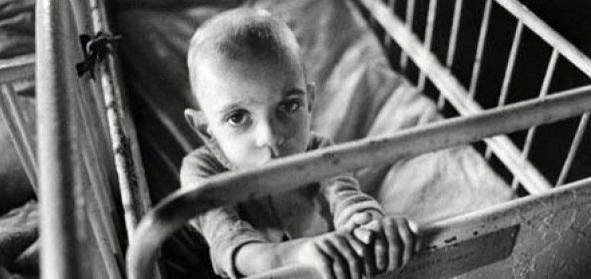 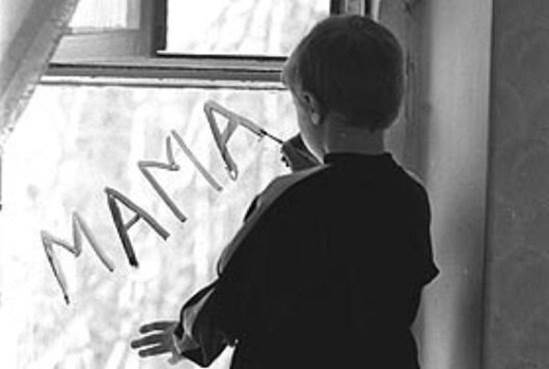 Депривация (от англ. deprivation) – переводится как лишение или потеря. Основой слова является латинский корень privare в переводе это значит «отделять». 

Депривация - это потеря чего-либо, лишение из-за недостаточного удовлетворения какой-либо важной потребности.
Выделяют четыре основных вида депривации:
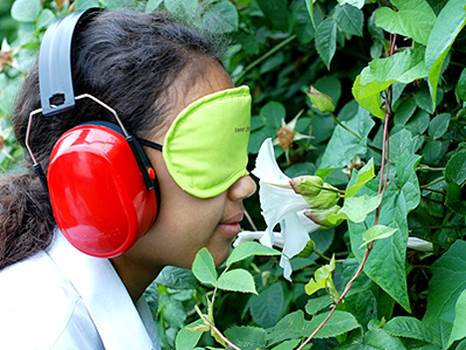 Сенсорная депривация   развивается в среде, в которой человек не получает достаточное количество зрительных, слуховых, осязательных
и прочих стимулов. Такое положение называется «обедненная среда».
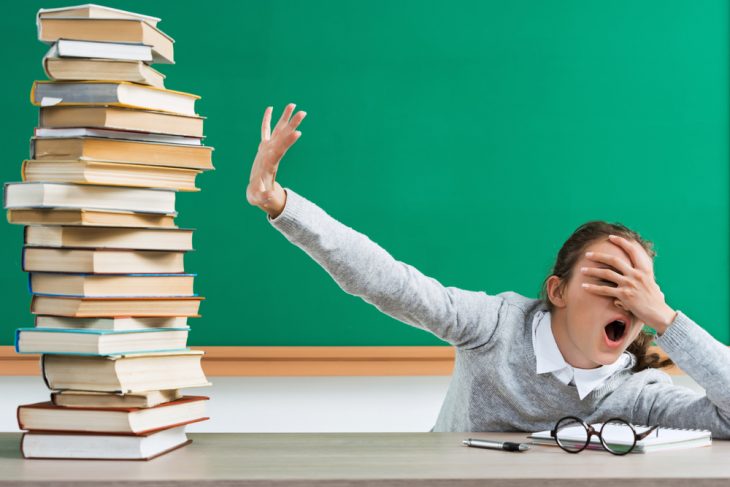 Когнитивная депривация   или в некоторый источниках информационная депривация не позволяет создавать и оценивать адекватную картину окружающего мира. Что приводит к созданию мнимых связей, следствием которых является появление ложных убеждений.
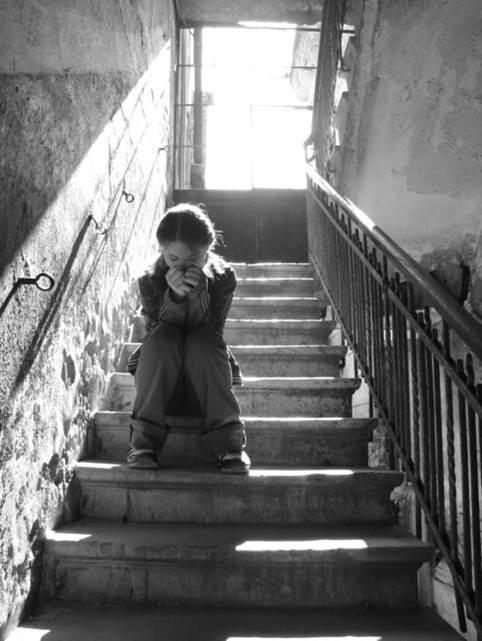 Эмоциональная депривация   выражается в дефиците у человека эмоциональных впечатлений, так же в разрыве или прекращении связей с эмоционально близким человеком. Ярким примером эмоциональной депривации служит «материнская депривация» в которой четко прослеживается эмоциональная связь матери и ребенка.
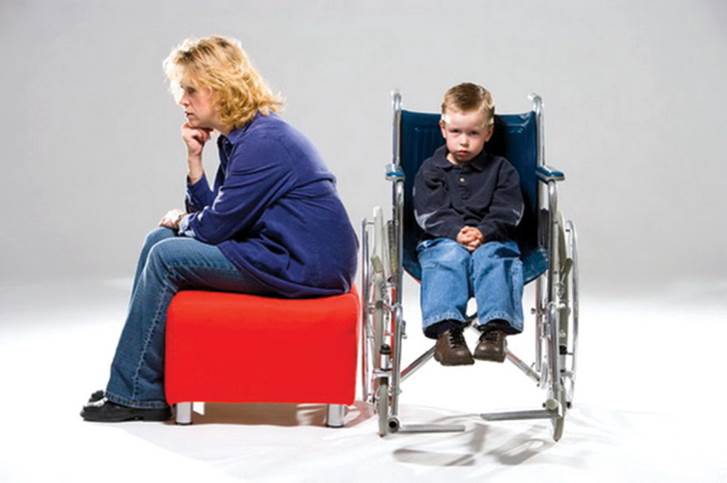 Социальная депривация    проявляется в нарушении связей с социумом. Социальной депривации подвержены дети находящиеся в закрытых учреждениях, взрослые находящиеся в изоляции от общества, которые имеют ограниченные контакты с другими людьми.
В реальных условиях редко встречается один вид депривации как правило они достаточно плотно взаимосвязаны и объединены. Одна депривация может являться следствием другой.
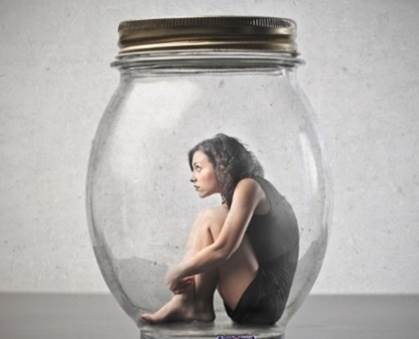 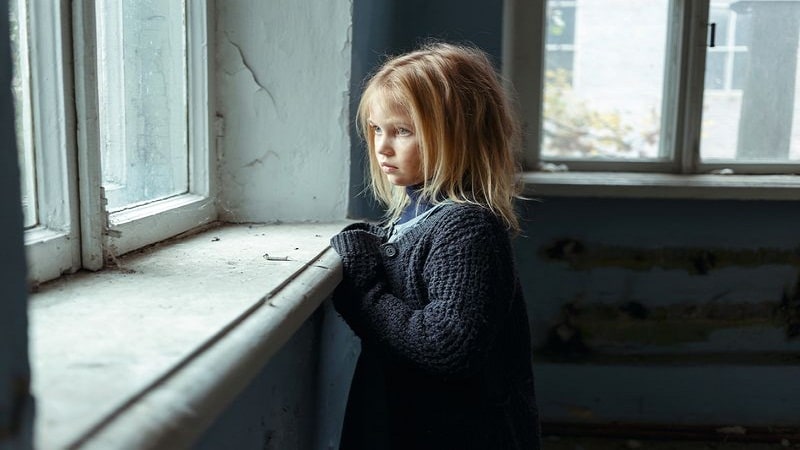 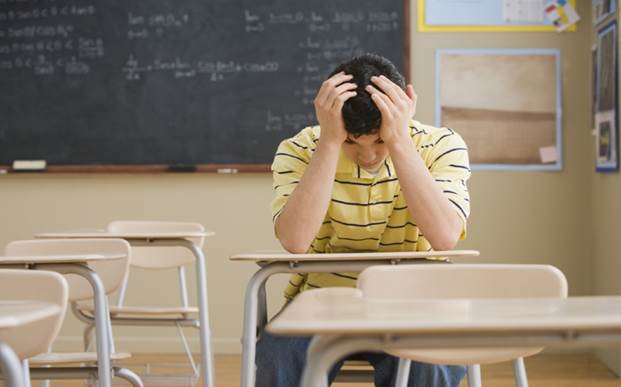 Депривация в образовательном процессе (школьная депривация)
Это сложившиеся в образовательном учреждении условия
 неблагоприятные для личностного развития ученика, то есть условия, ограничивающие возможности его самореализации. Депривация является одной из основных причин отчуждения учащихся от учебной деятельности.
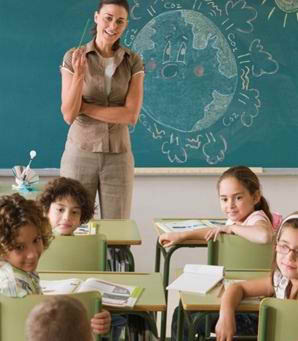 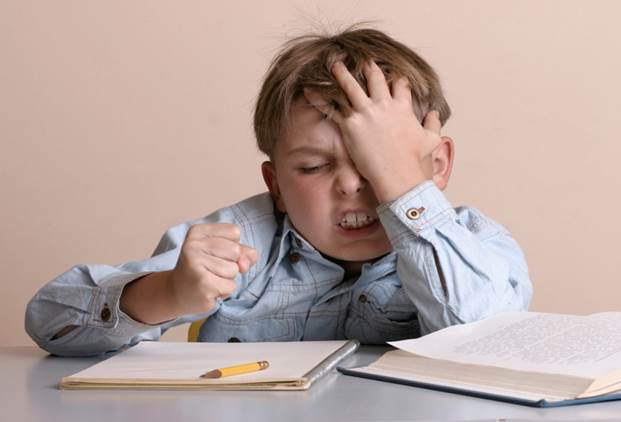 Отчуждение в образование – это процесс обучения в процессе, которого ребёнок испытывает психологический дискомфорт. Симптомы, которые выражают отчуждение в образовании представлены в виде:
 -  отвращение к учебному труду, 
 -  негативного отношения к школе,  и, как результат, неуспешность в учёбе.
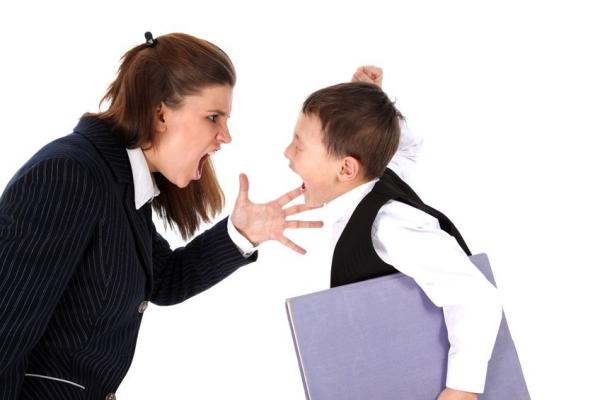 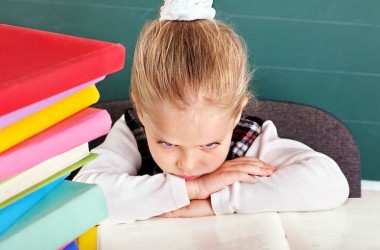 Депривация в образовании не сводится только к нежеланию учиться. Она затрагивает, более глубинные переживания ребенка и возникает главным образом вследствие рассогласования ценностей ребенка и школы.

Причинами отчуждения ребенка от образовательного процесса являются:

неудовлетворительное отношение между школьниками и педагогами, а именно формальный характер взаимодействия, неумение и нежелание учителей выстраивать демократические отношения, с одной стороны, и неподготовленность учащихся к демократическим отношениям,

стереотипное восприятие ученика педагогом происходит потому, что учителя не имеют четкой цели постоянно наблюдать и изучать своих учеников, а зачастую при наличии занятости в течение всего рабочего дня у них просто нет такой возможности.
Для устранения отчужденности ребенка в процессе обучения важно соблюдать основные принципы государственной политики в области образования:



1. Принцип адаптивности образования к уровню и особенностям
психофизического и личностного развития ребенка.

Сложилось специальное понятие – “адаптивная школа” (Ямбург Е. А., 1995) – школа, которая ставит перед собой задачу в максимальной степени учитывать интересы, потребности, способности ребенка и той социальной ситуации, в которой он развивается. В этом ключе “адаптивная школа” с позиций педагогического плюрализма ориентирована на работу с детьми, имеющими самые различные образовательные потребности и на этом пути она разрабатывает и совершенствует разнообразные средства и методы коррекционной работы.
2. Принцип гуманизации образования.
 
Признаёт наиболее значимым в обучении обращение к личности ребенка, признание за ребенком существенной роли в образовательном процессе.
 В личностно-ориентированной педагогике ребенок вместе с родителями получает возможность выбирать и определять наиболее оптимальный и адекватный его способностям и потребностям путь обучения.
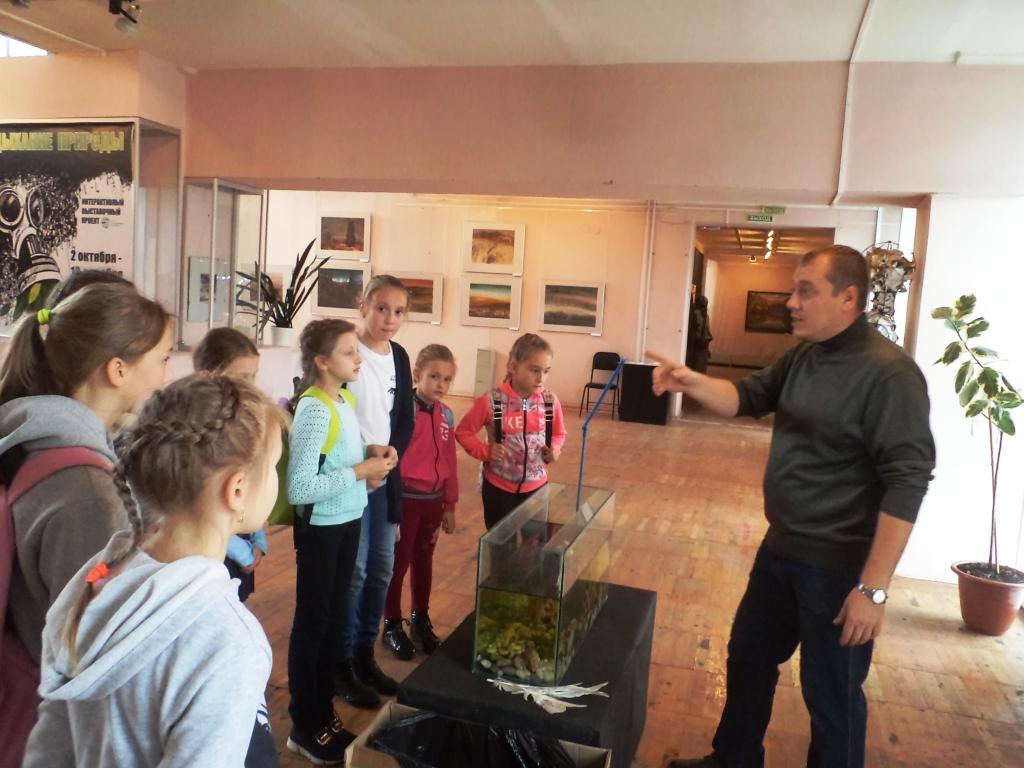 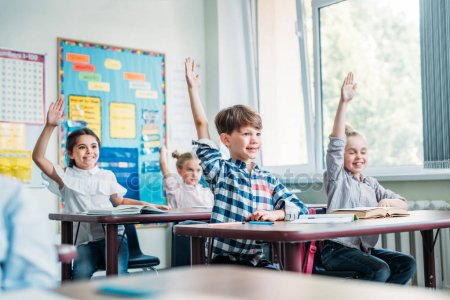 3. Принцип дифференциации и индивидуализации обучения.


Из общего числа образовательных учреждений выделились гимназии, лицеи, колледжи; в школах введены классы углубленного и профильного изучения предметов, нетрадиционные предметы; развиваются учреждения дополнительного образования, которые обеспечивают многостороннее развитие интересов и потребностей детей: техническое, художественное творчество, спортивная, экологическая деятельность и другие занятия.
Состояние депривации приводит к отклоняющему или девиантному  поведению, что конкретно относится к «нашим» детям, оставшимся без попечения родителей

Среди причин школьных проблем таких детей можно выделить проблемы социального, медицинского, педагогического и психологического характера: -  социальные: материнская и семейная депривация; неприятие детей – сирот в среде сверстников; -  медицинские: патологические отклонения в развитии; проблемы здоровья; -  психологические: психическая депривация (общее психическое недоразвитие), эмоциональная депривация, коммуникативная депривация; -  педагогические: социально-педагогическая запущенность, девиантное поведение.
.
Дети из неблагополучных семей, имеют за плечами большой негативный семейный опыт и опыт неуспешного школьного обучения.
 Следовательно, их готовность к обучению минимальна, если вообще присутствует. Готовность к школьному обучению предусматривает наличие навыков самоконтроля, работоспособности, произвольного внимания, памяти. Необходимо отметить, что желание учиться и достигать желаемого путем учебы – все это передается из поколения в поколение. Стремление и желание (мотивация) учиться формируется самим укладом семейной жизни. И если длительное время семейная жизнь ребенка в кровной семье не только не вызывала желания учиться, но и противоречила здравому смыслу – ребенок из такой семьи, проявлять интереса к учебе поначалу не будет, ребенку нужно больше времени для того, чтобы успешно развиваться и успешным быть в учебной деятельности.
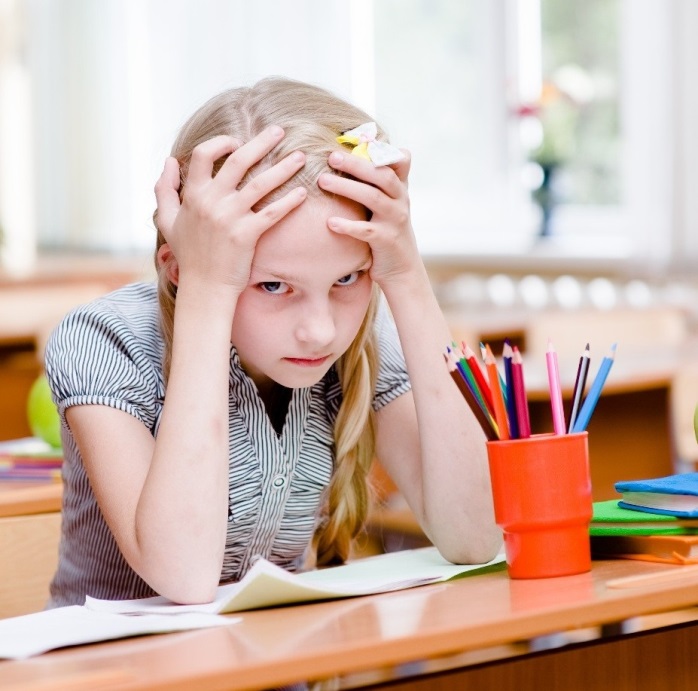 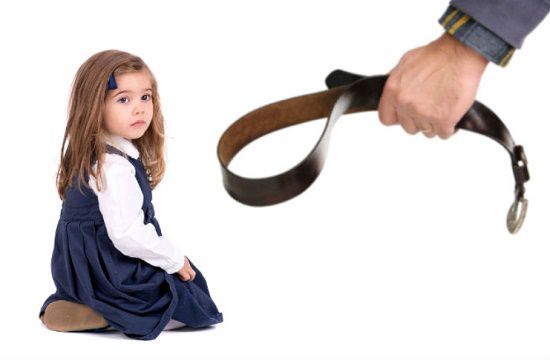 Основные проблемы в обучении таких детей:
 
 -  неусидчивость,
  - невнимательность (слабость произвольного внимания),
  - глубокие пробелы в знаниях,
  - отсутствие учебной мотивации.
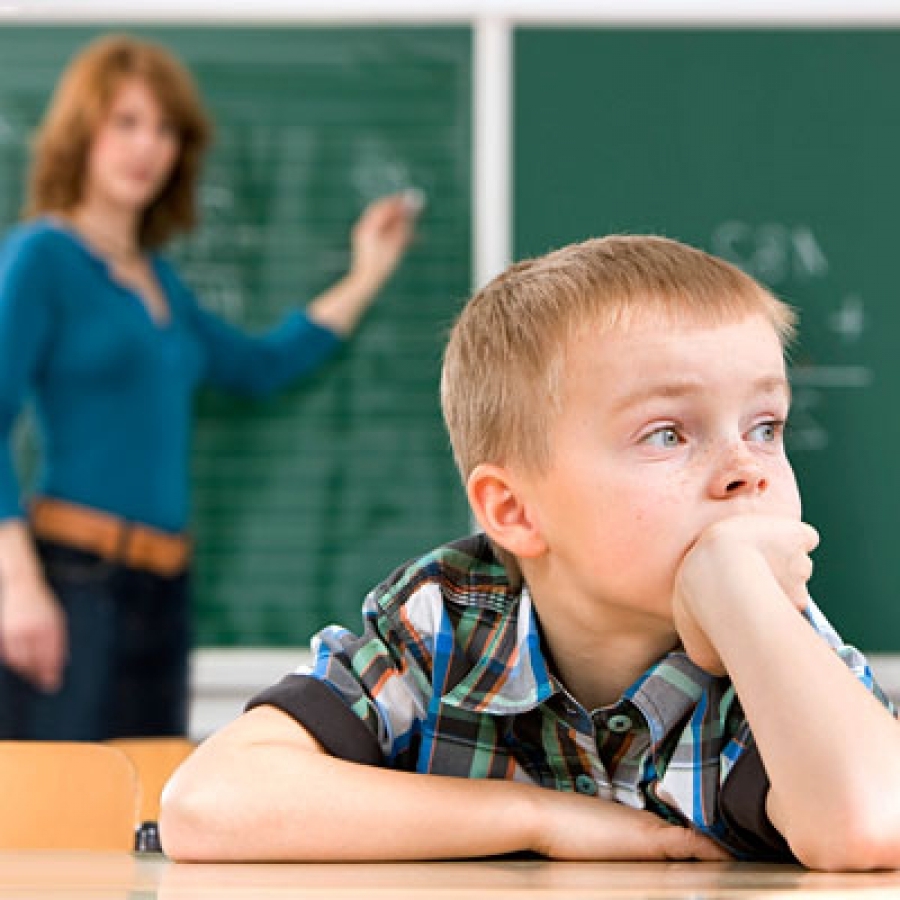 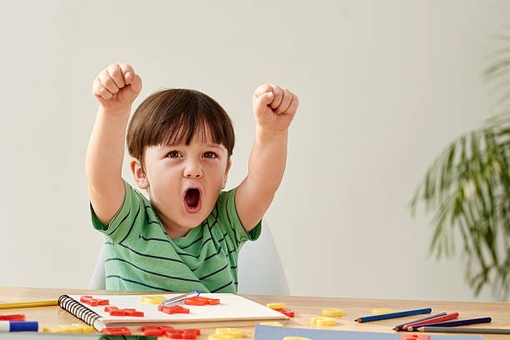 Существуют разнообразные стратегии и методы помощи и поддержки депривационным де­тям. И главный среди них – это  коррекционно-воспитательная работа 
   Коррекцинно-воспитательная работа -

это составная часть учебно-воспитательного процесса, направленная на изменение эмоционально-волевой сферы ребенка, его отношений к себе и окружающему миру, личностных качеств и привычек поведения.

Цель коррекционно-воспитательной работы 
преодоление негативных установок и поведенческих стереотипов личности и формирование противоположных им положительных социально значимых качеств.
Четыре основных группы специальных методов коррекции деструктивного поведения учащихся:( по А.Д.Гонееву и А.И. Кочетову)
 
 методы разрушения отрицательного типа характера (метод «взрыва», метод «реконструкции» характера);
-  методы перестройки мотивационной сферы и самосознания (объективное переосмысление своих достоинств и недостатков; переориентировка сознания; переубеждение; прогнозирование отрицательного поведения; сочинение-самоотчет);
-  методы перестройки жизненного опыта (предписание, ограничение, переучивание, переключение, регламентация образа жизни);
-  методы предупреждения отрицательного и стимулирования положительного поведения (поощрение и наказание, соревнование, положительная перспектива).
Наиболее эффективными способами педагогической поддержки являются:

 -   дополнительные занятия по устранению пробелов в знаниях,
 -   консультирование,
 
-   беседы, 
 
-   различные виды собраний, вечера вопросов и ответов.
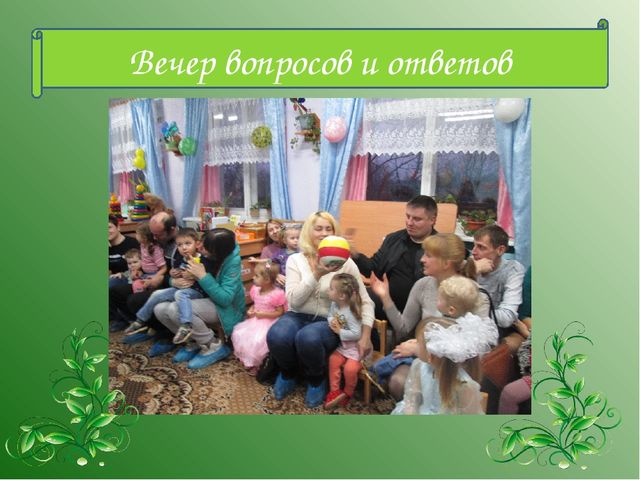 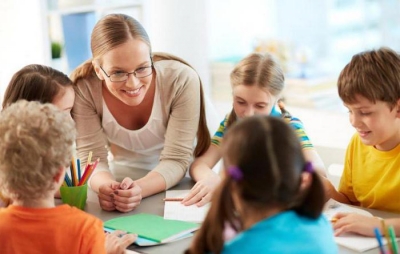 Каждый ребенок уникален, кроме недостатков есть еще и особенности. Только эмоциональная поддержка и постепенное движение от одного маленького успеха к другому помогут преодолеть неуверенность ребенка в своих силах и боязнь потерпеть неудачу!
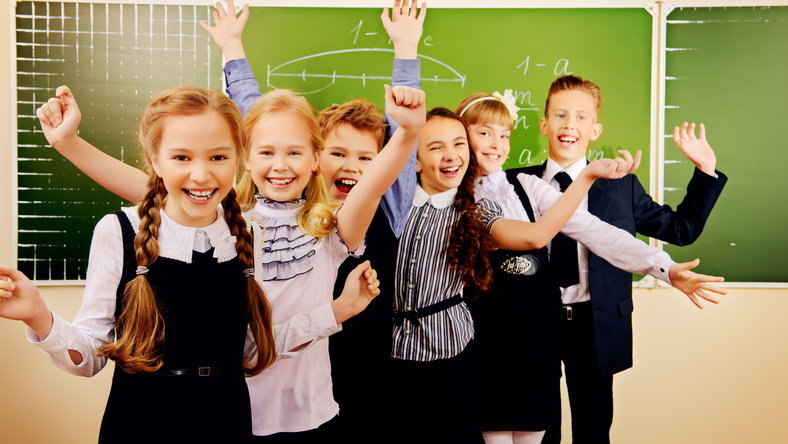 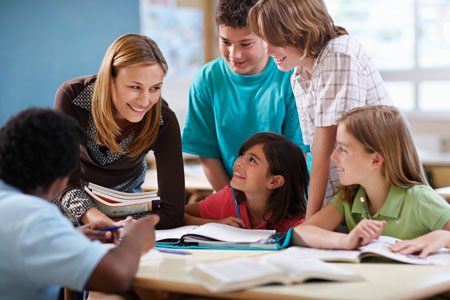 Спасибо за внимание